EPIA Monthly ReportJune 2023 All Ages
Number of Referrals in Period: 403
7/17/2023
1
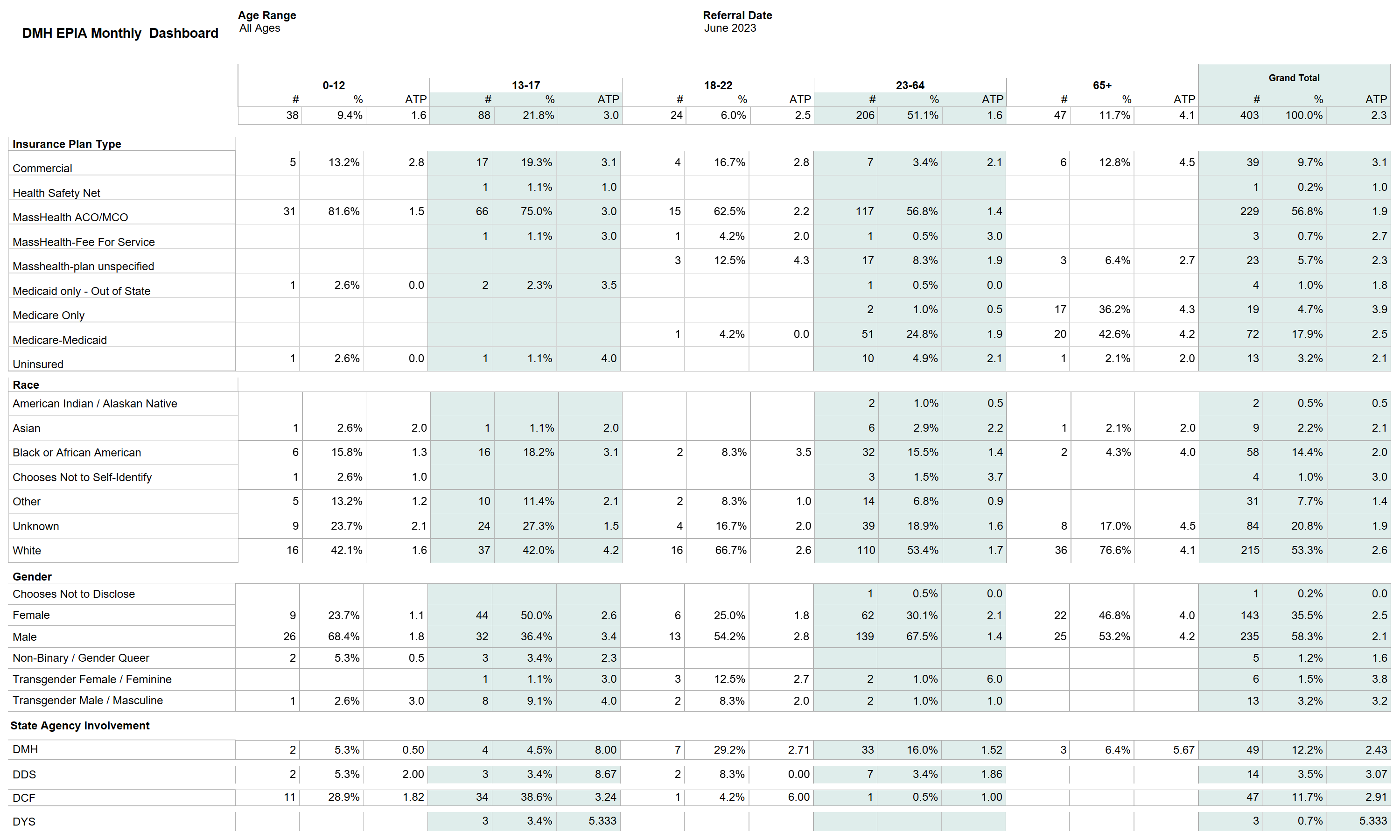 7/17/2023
2
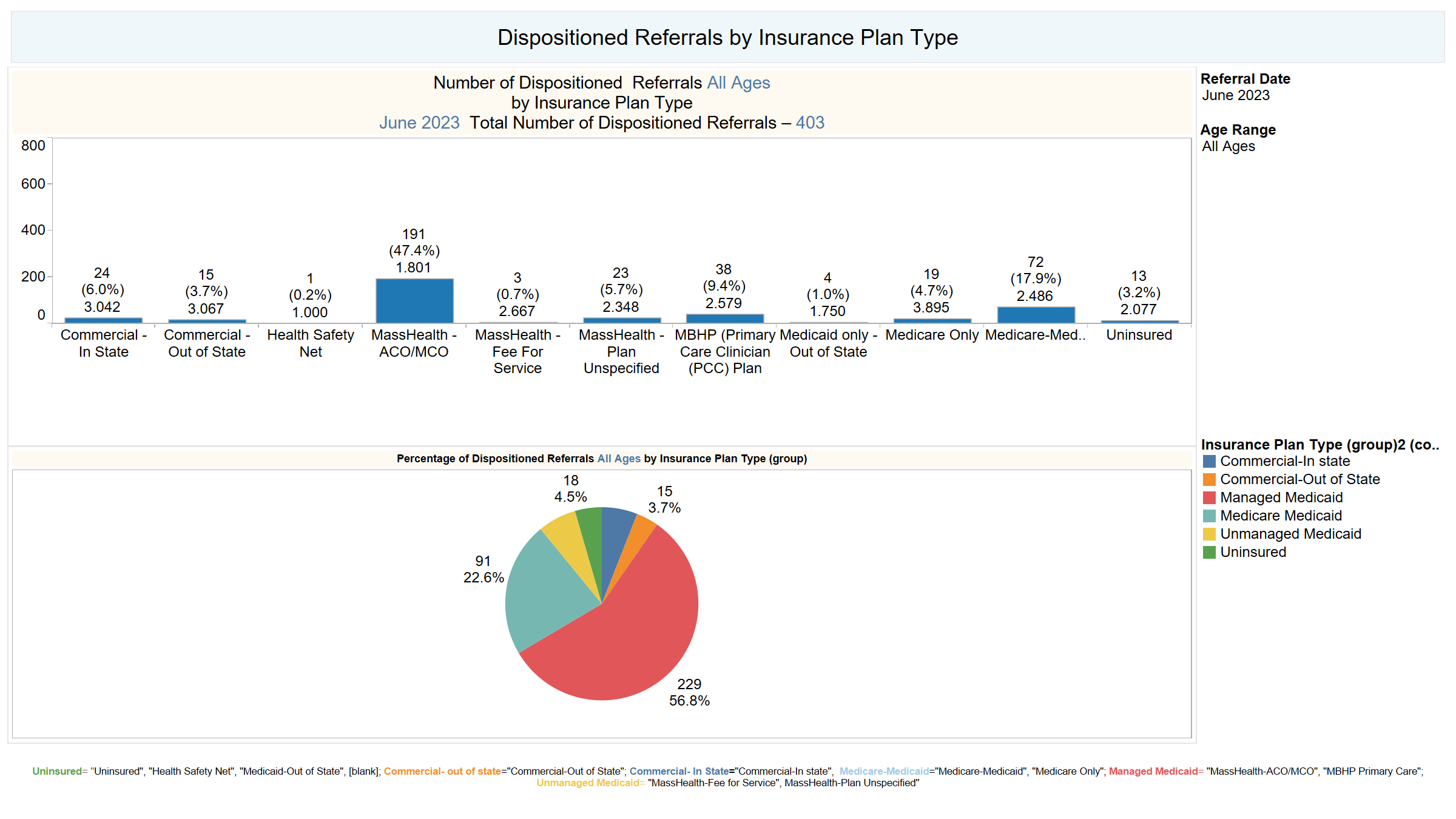 7/17/2023
3
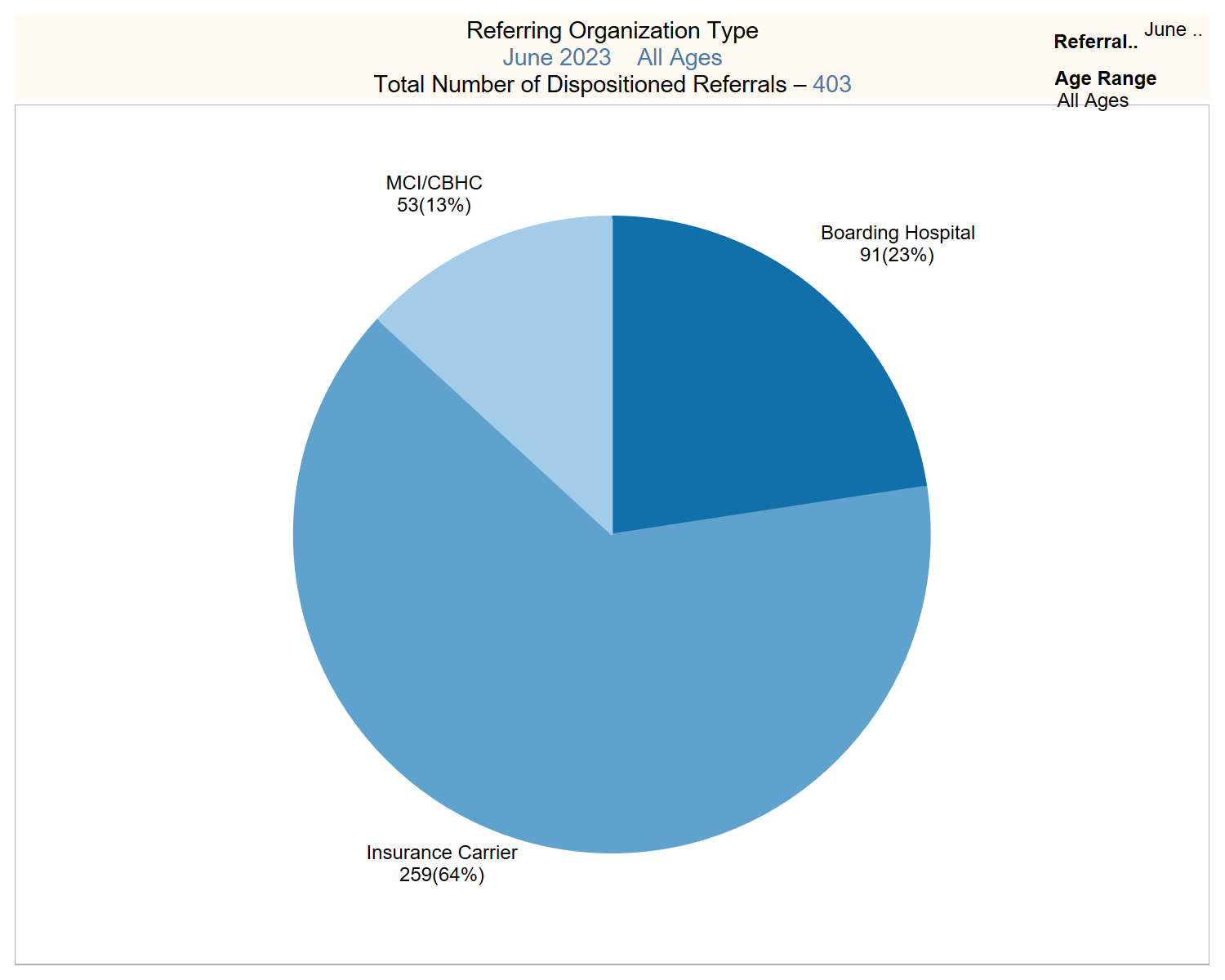 7/17/2023
4
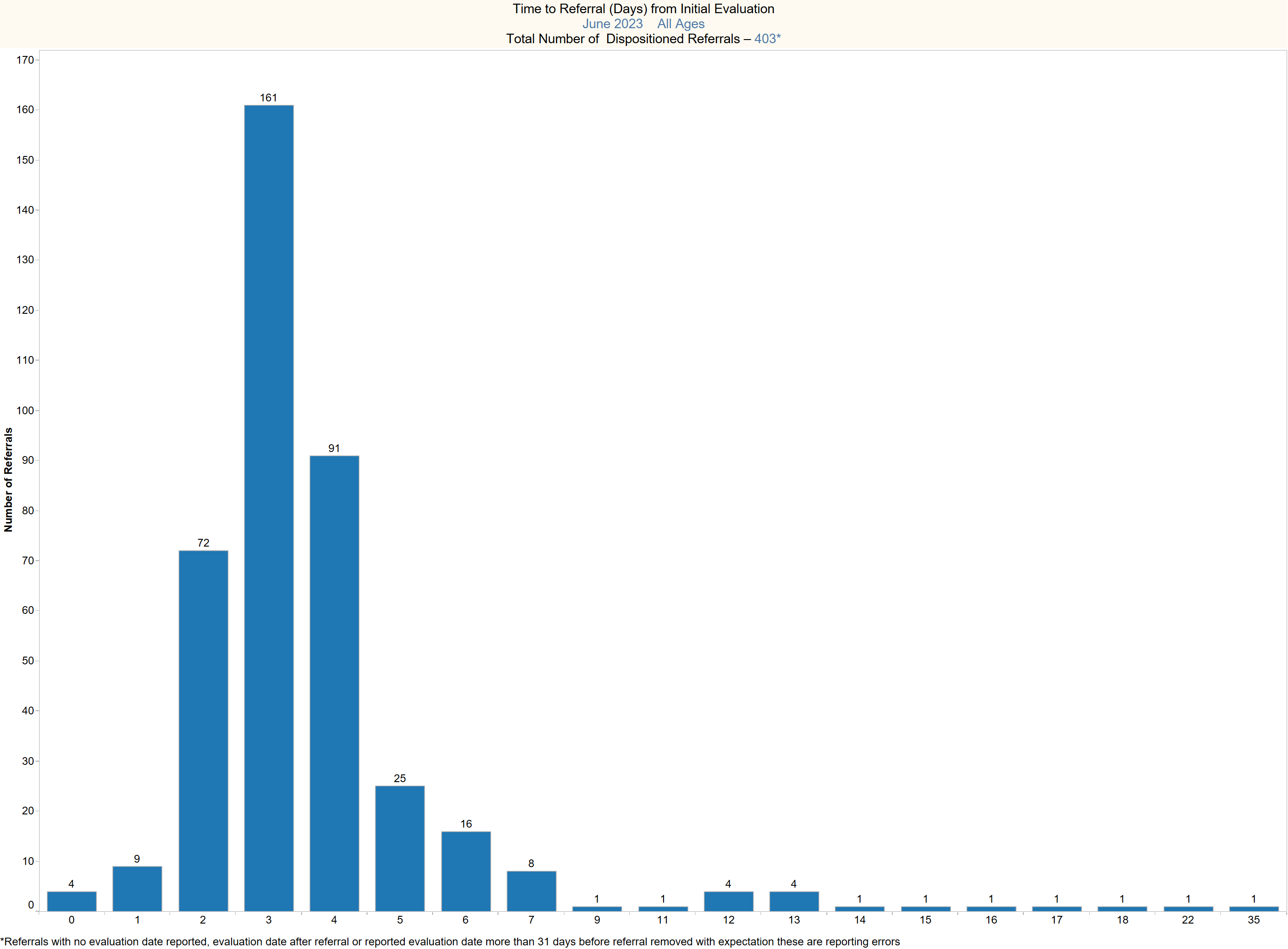 7/17/2023
5
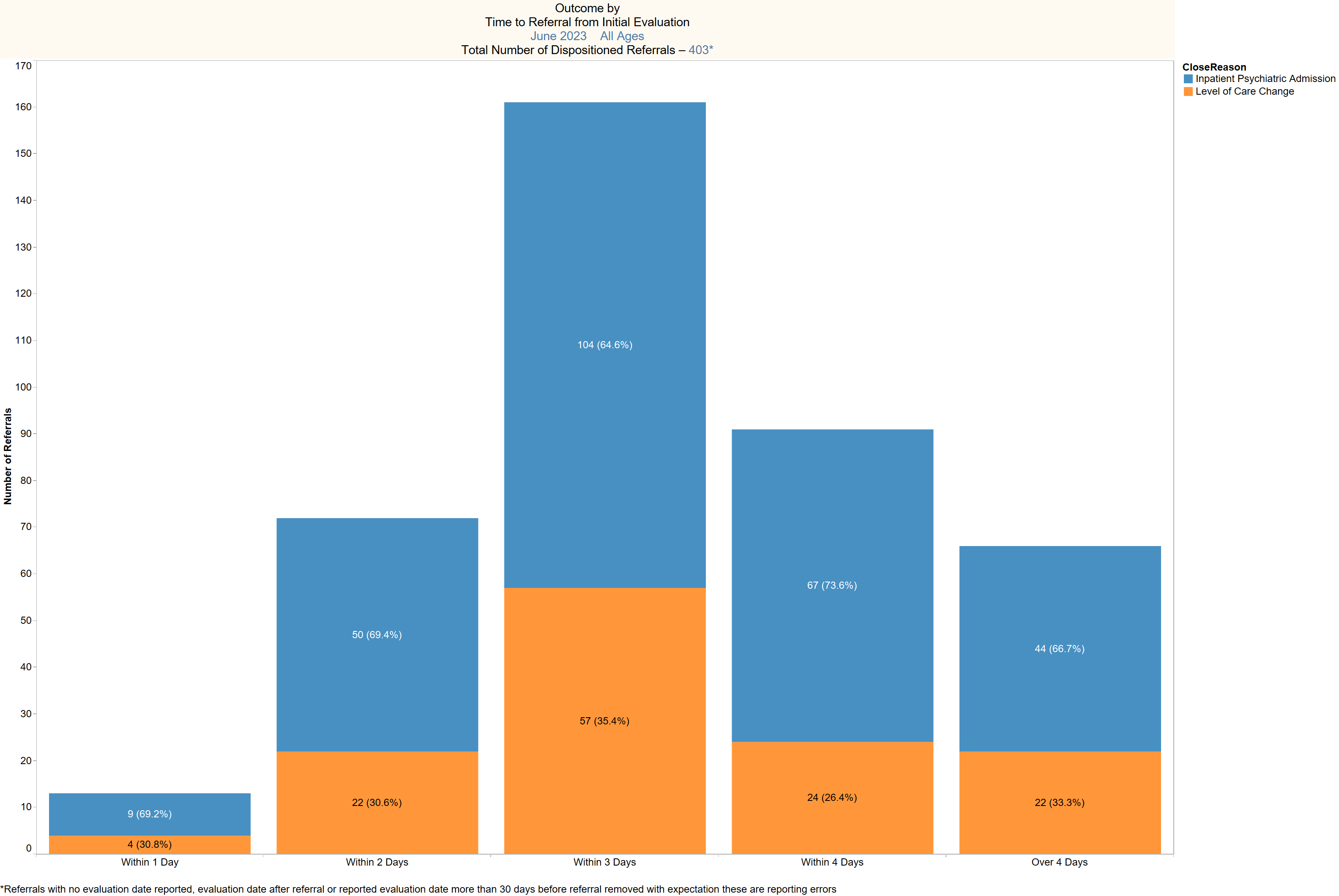 7/17/2023
6
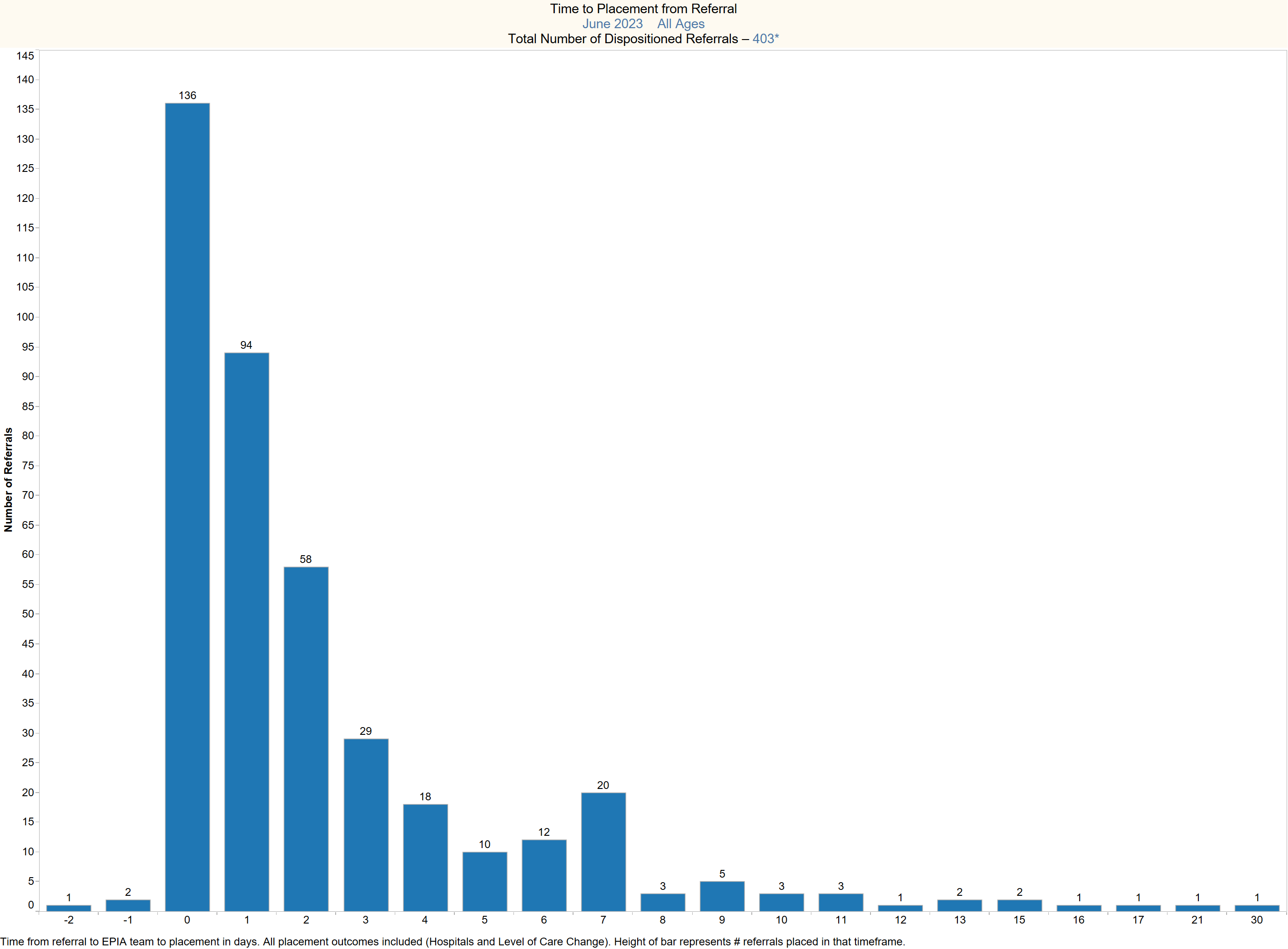 7/17/2023
7
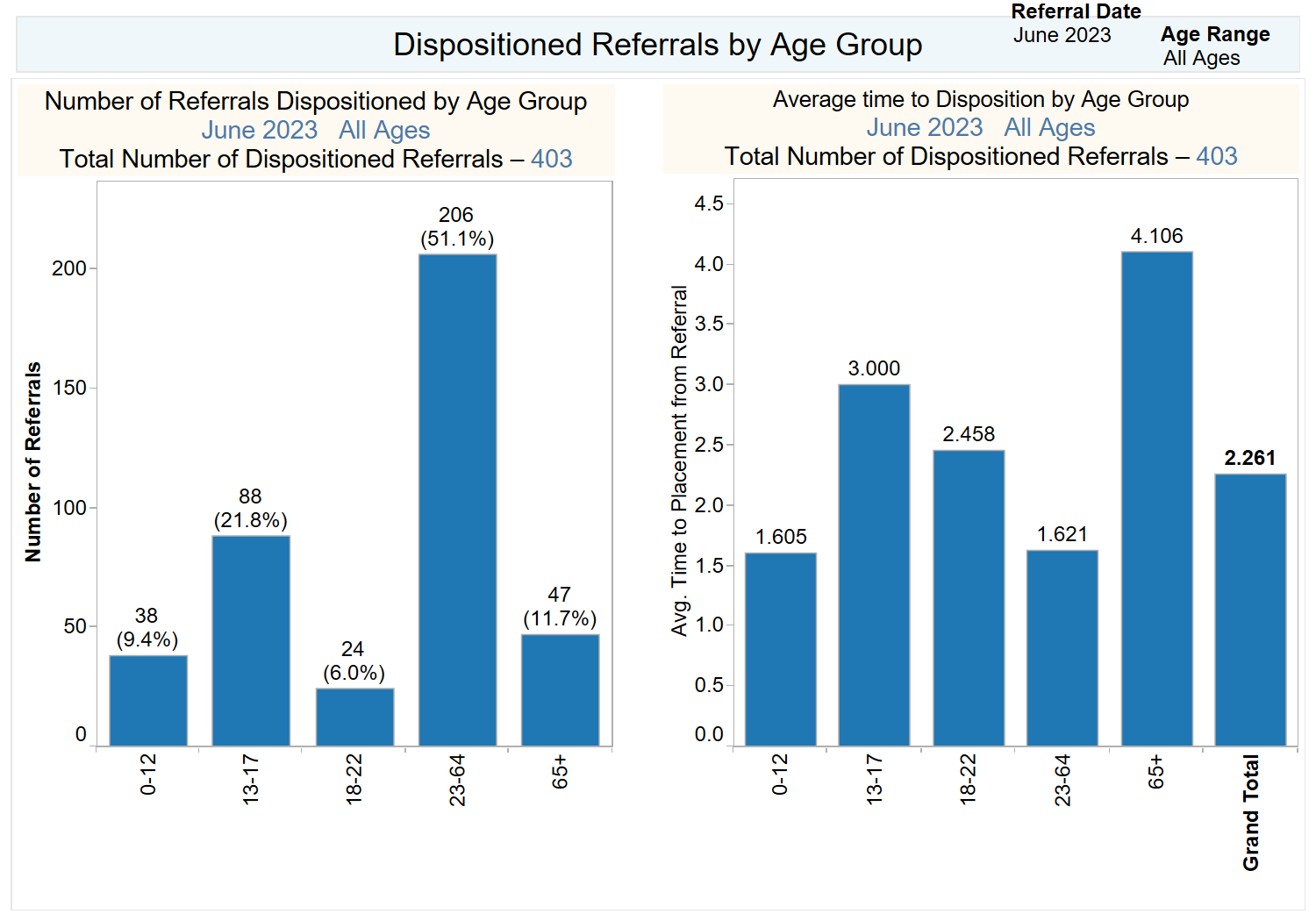 7/17/2023
8
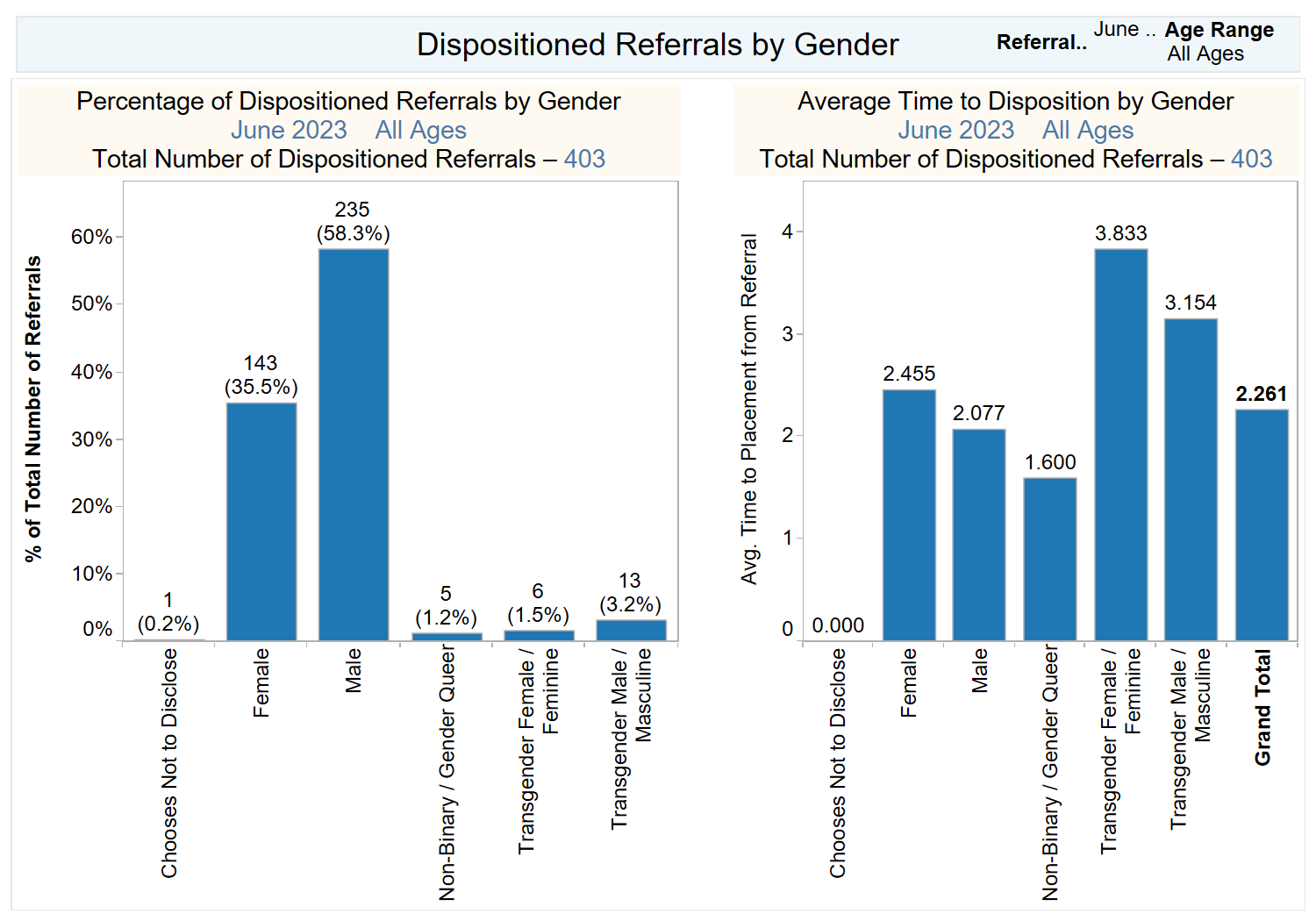 7/17/2023
9
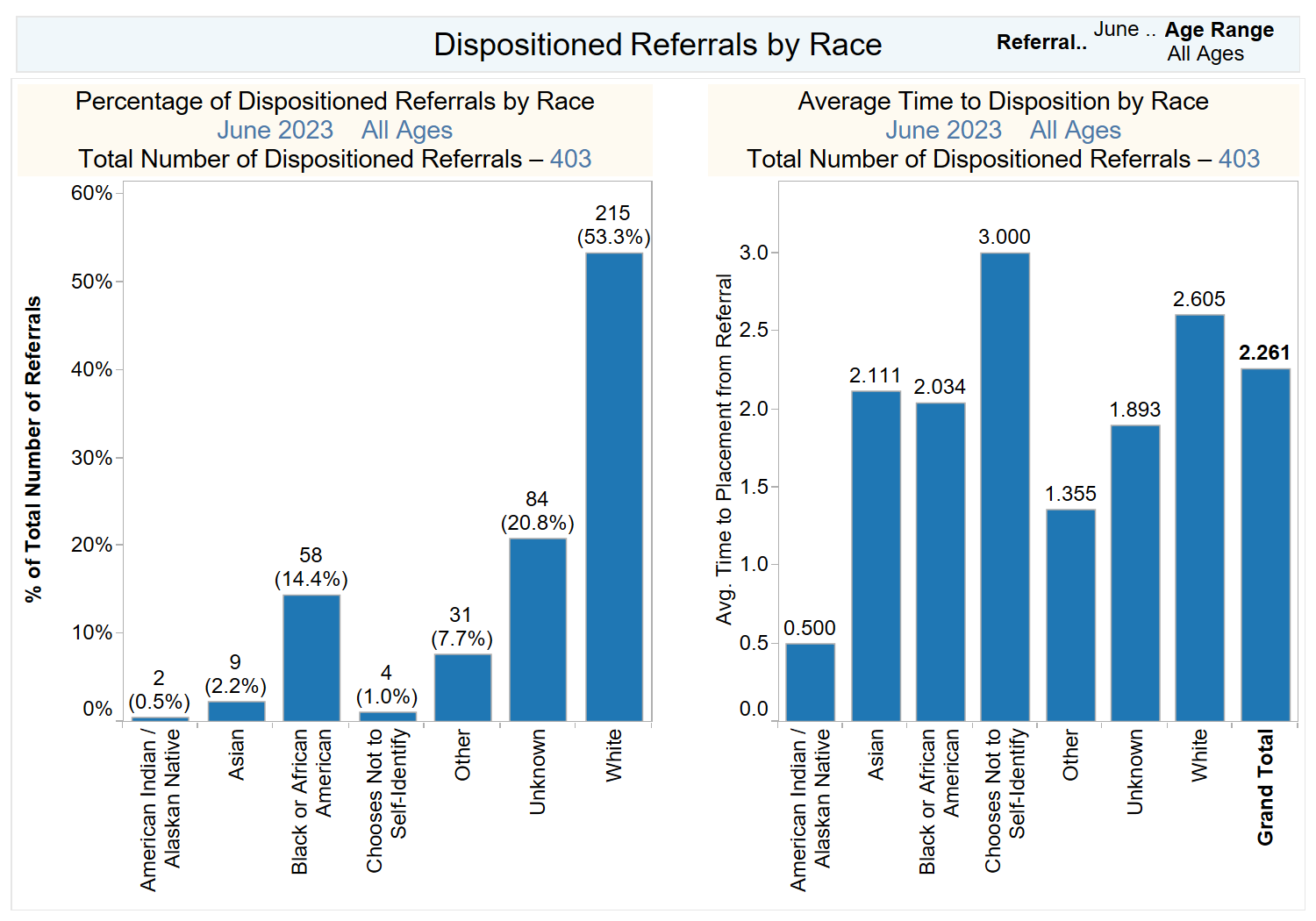 7/17/2023
10
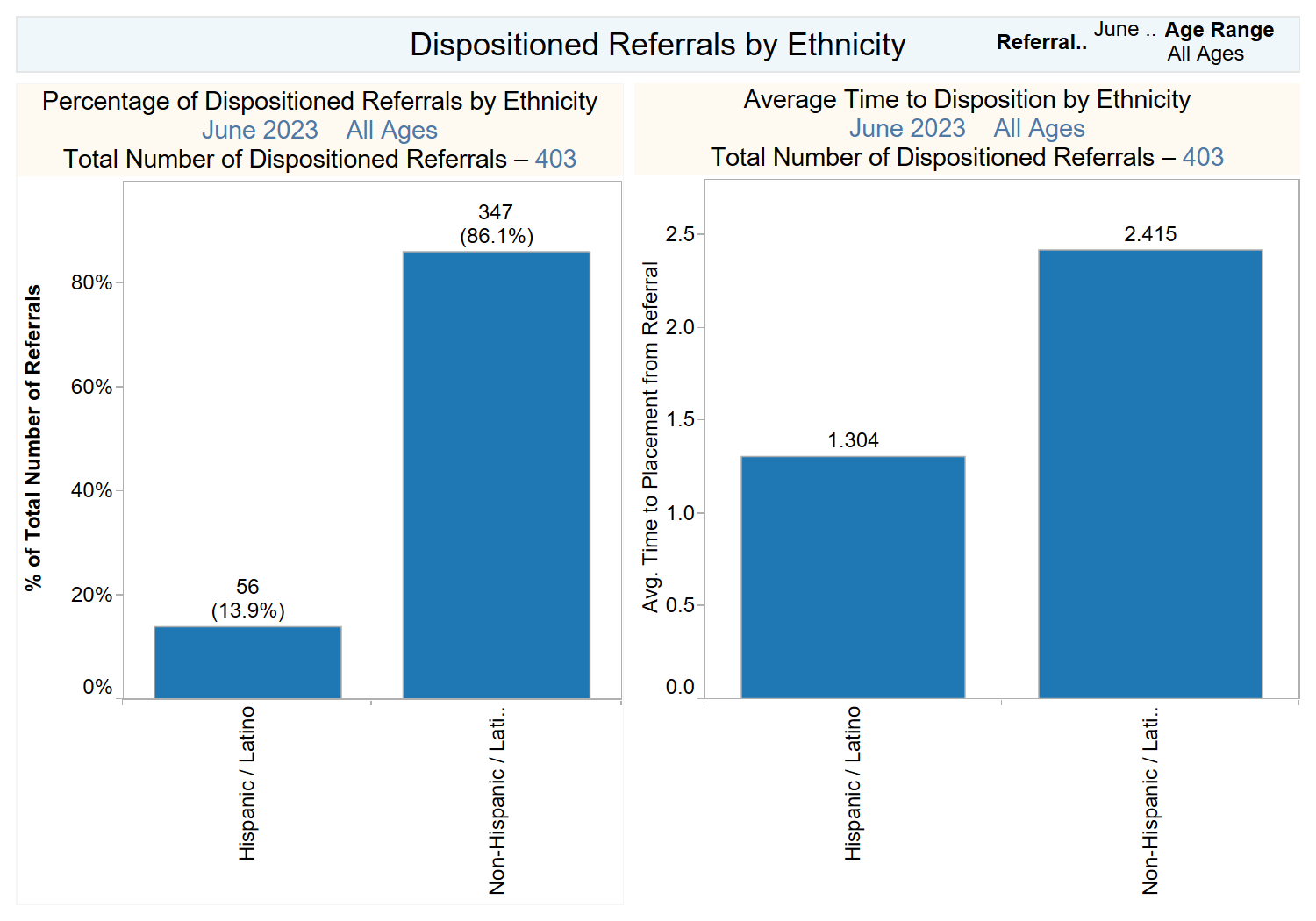 7/17/2023
11
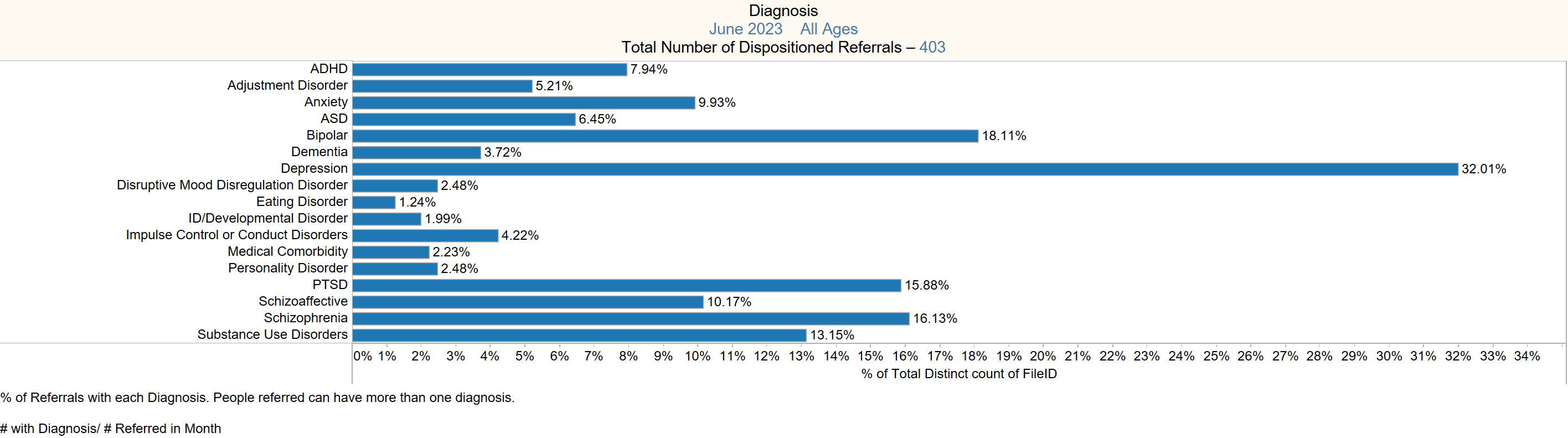 7/17/2023
12
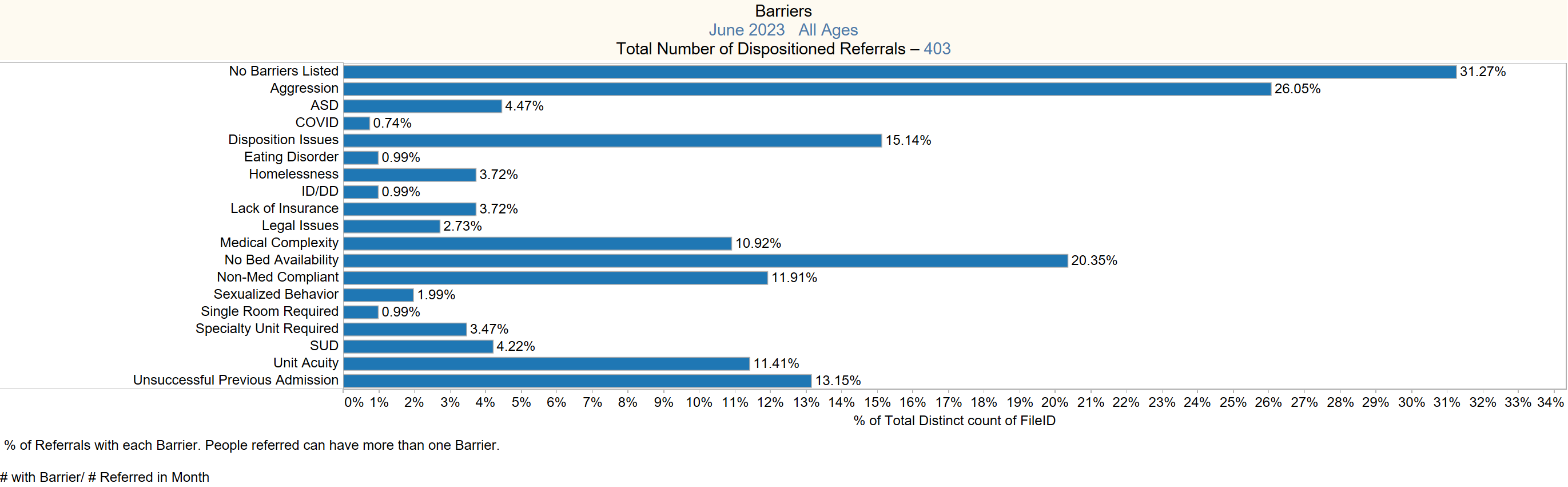 7/17/2023
13
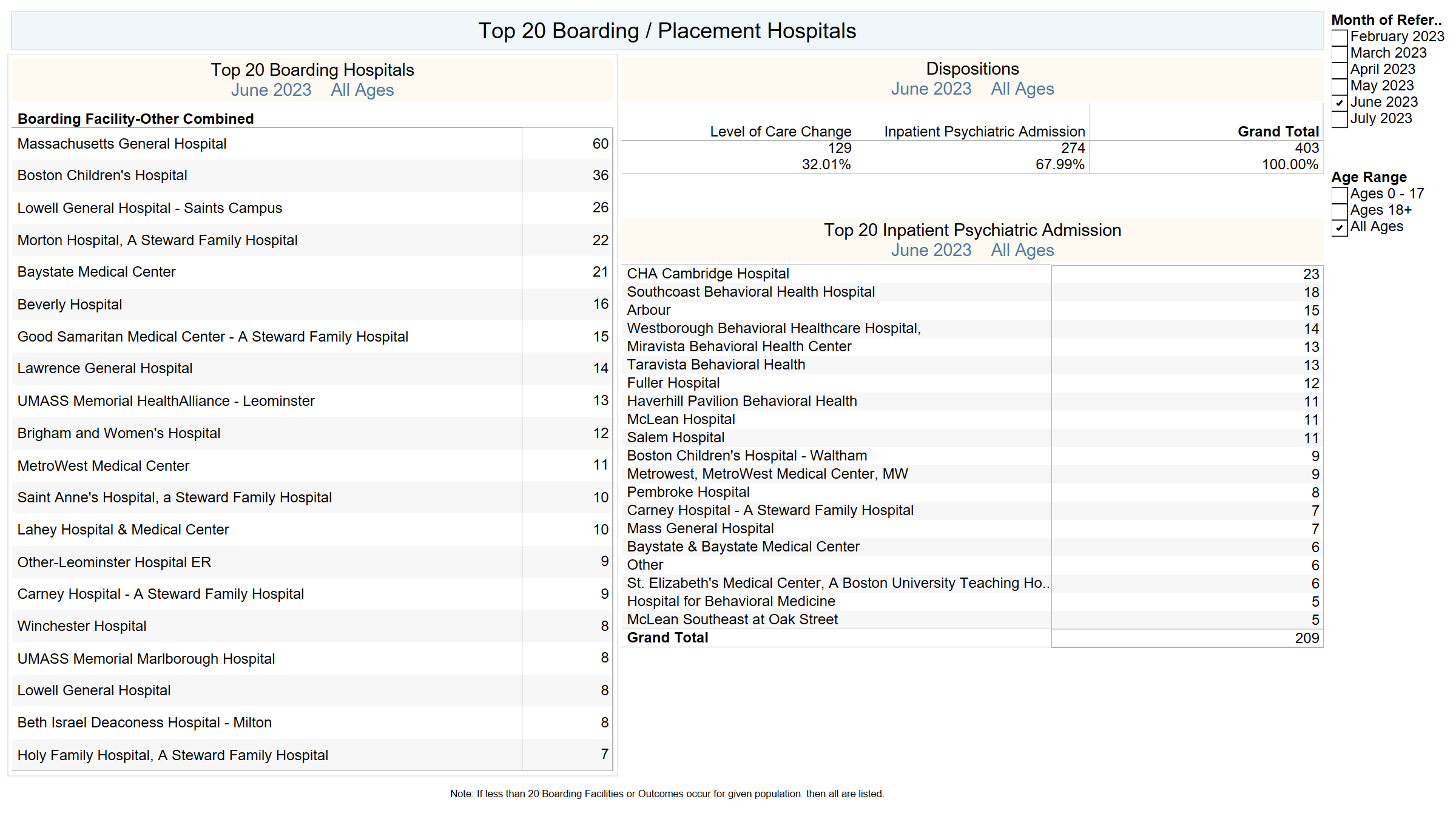 7/17/2023
14
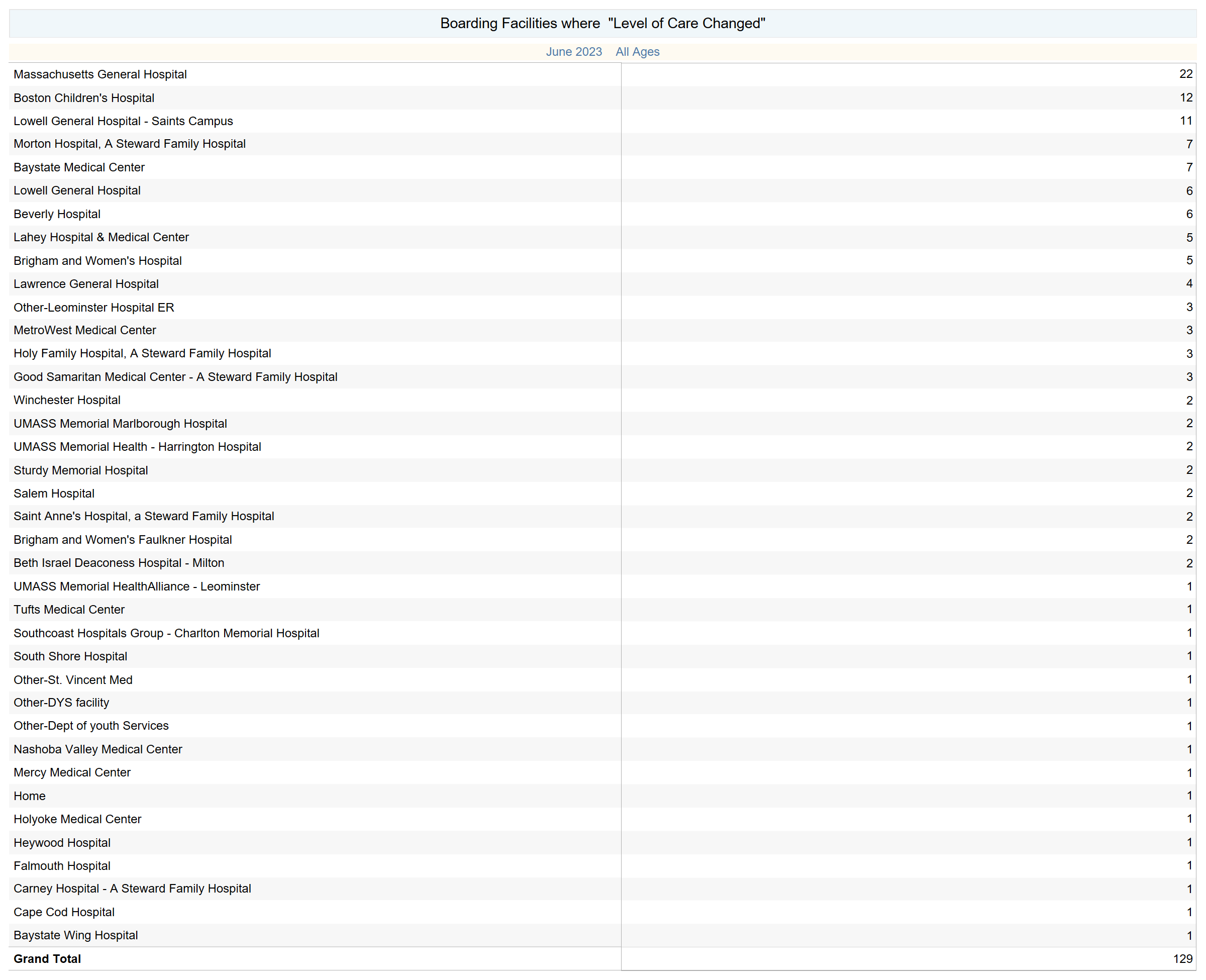 7/17/2023
15
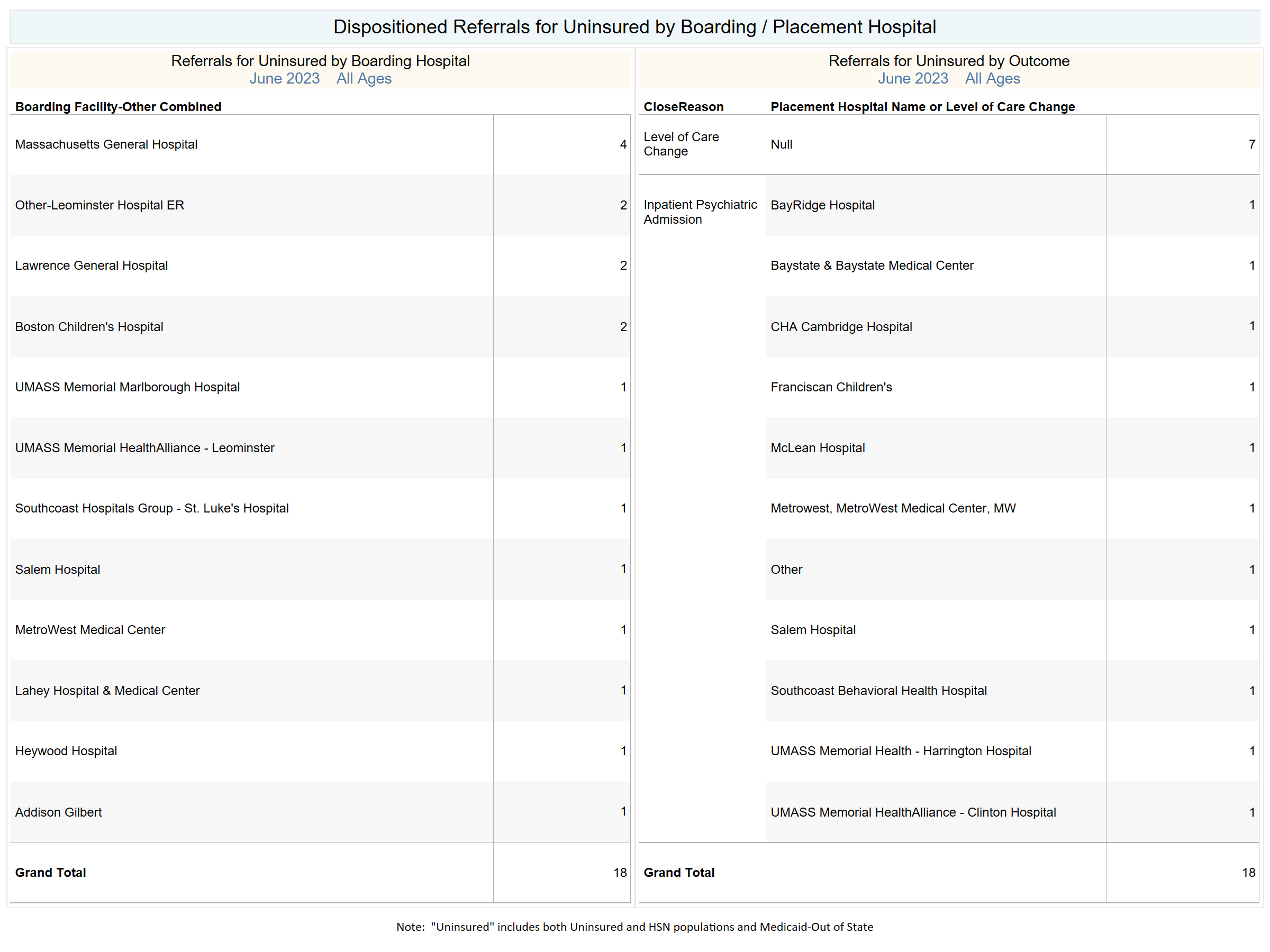 7/17/2023
16